Дискуссионный урок по теме: Милосердие
Подготовила: Головкина Яна БПО-ИСП-23
Что будет?
Перечень вопросов, которые мы будем обсуждать вместе, что поможет глубже разобраться в теме.
Обсуждение вопросов приведет к главному вопросу урока- «Что такое милосердие и почему оно является Традиционной ценностью?»
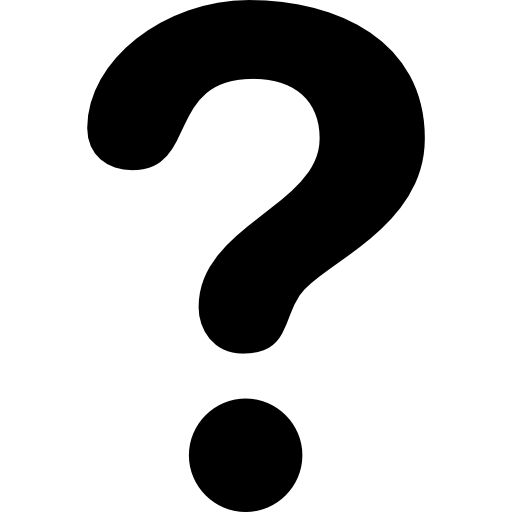 милосердие
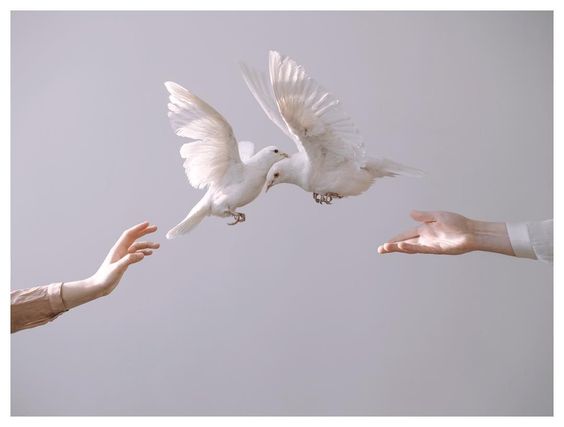 проявление человеком качества, состоящего в необъяснимом сердечном желании и готовности бескорыстно, из любви и сострадания к ближнему оказывать помощь и творить добро
Как милосердие связано с другими ценностями, такими как сострадание, эмпатия и доброта?
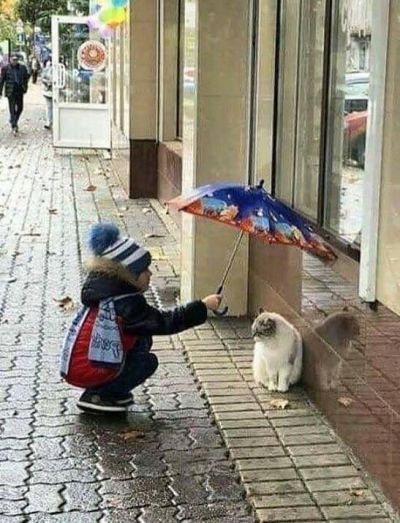 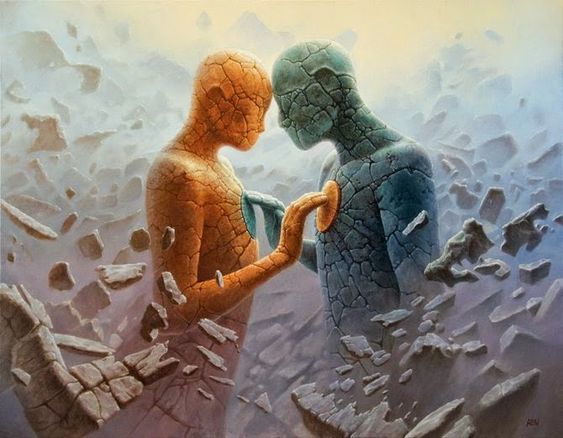 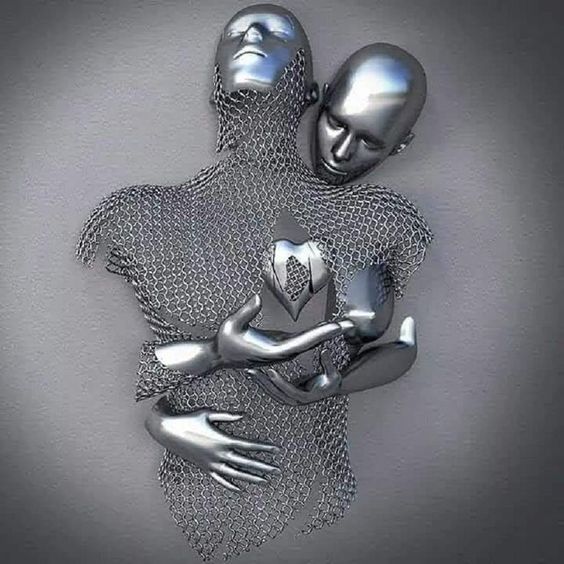 В каких ситуациях милосердие особенно необходимо?
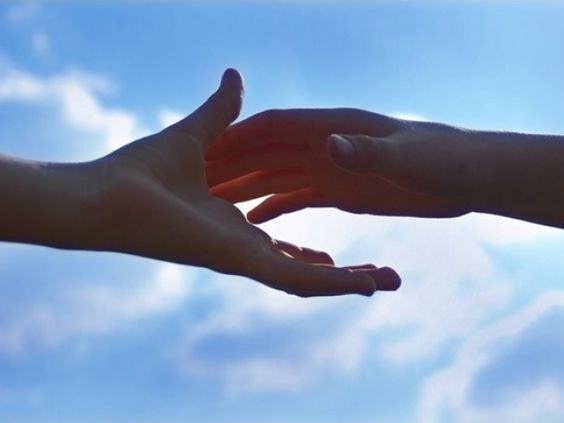 Как понять, где заканчивается милосердие и начинается чрезмерная жертвенность ради других?
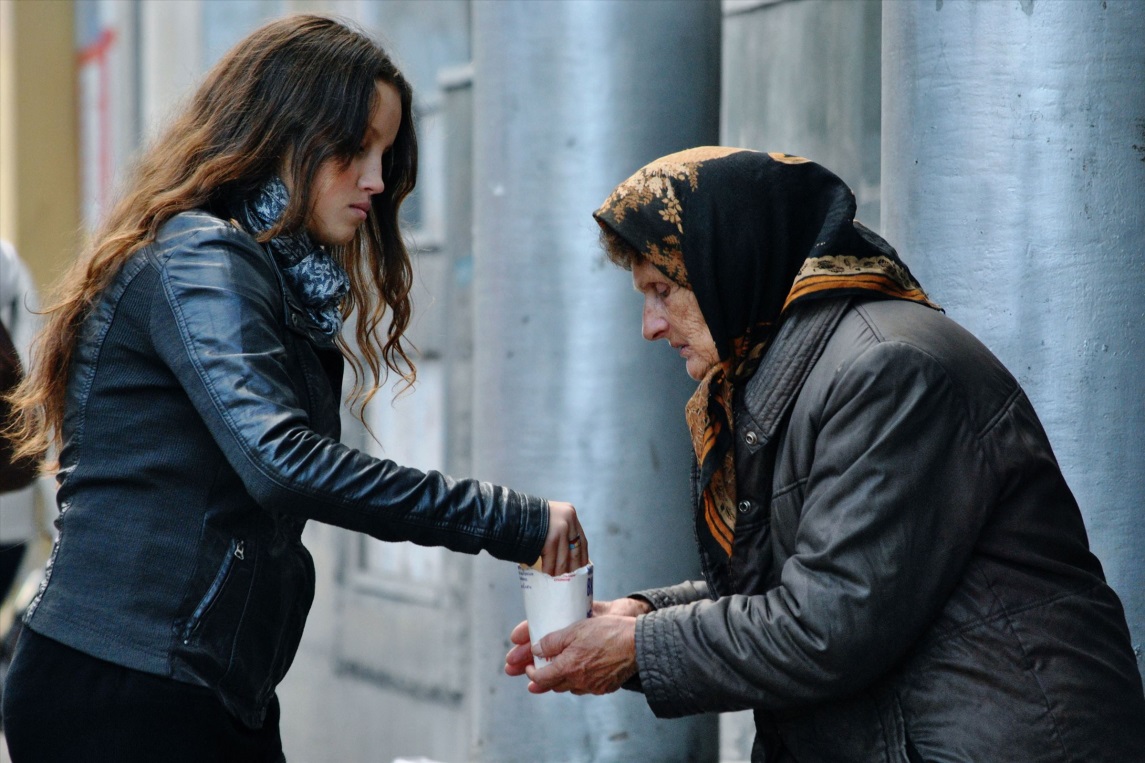 Каковы примеры исторических или современных личностей, которые олицетворяют милосердие?
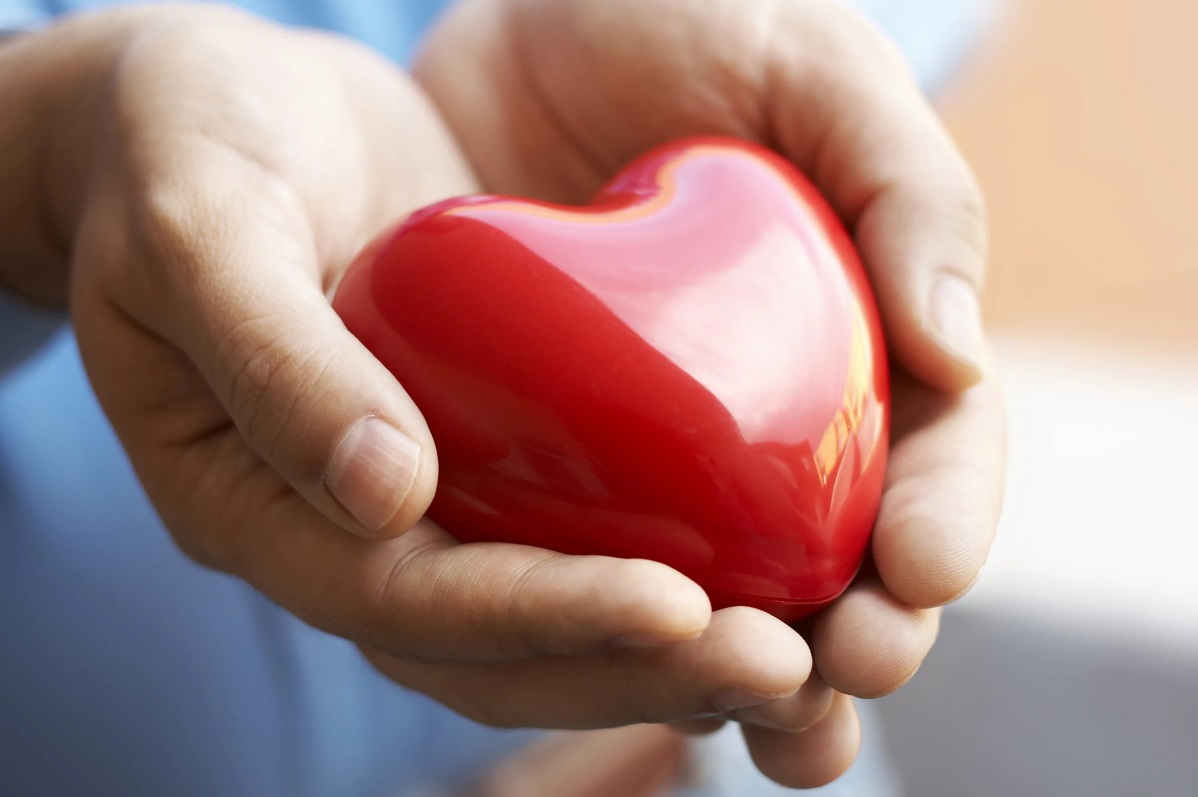 Как можно развивать и укреплять способность проявлять милосердие в себе и в окружающих?
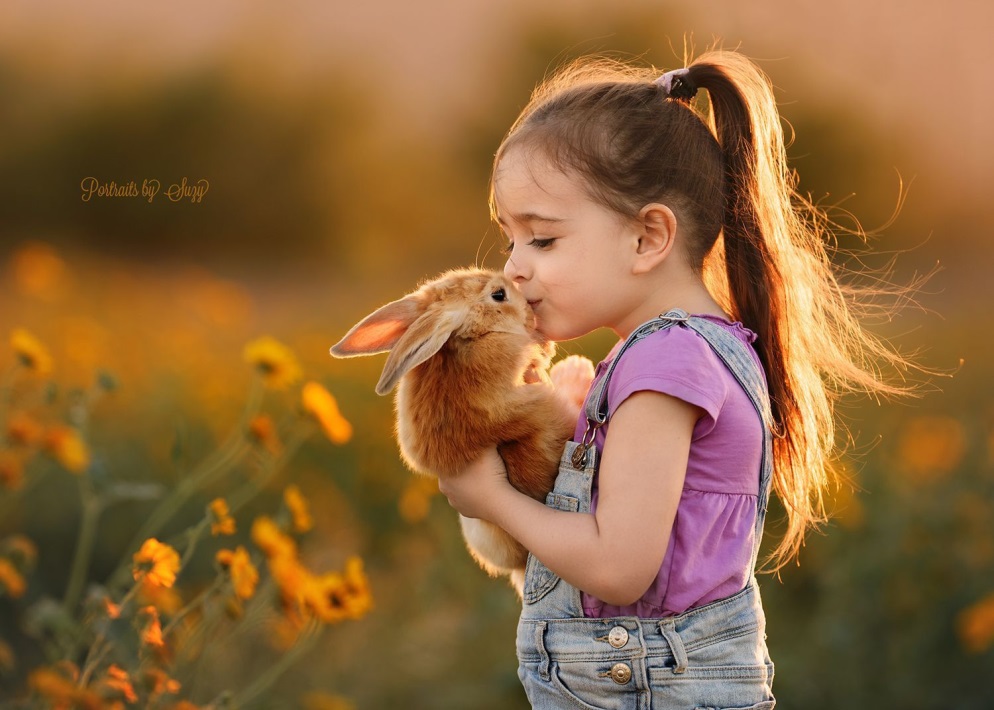 Какие препятствия могут влиять на проявление милосердия в современном мире?
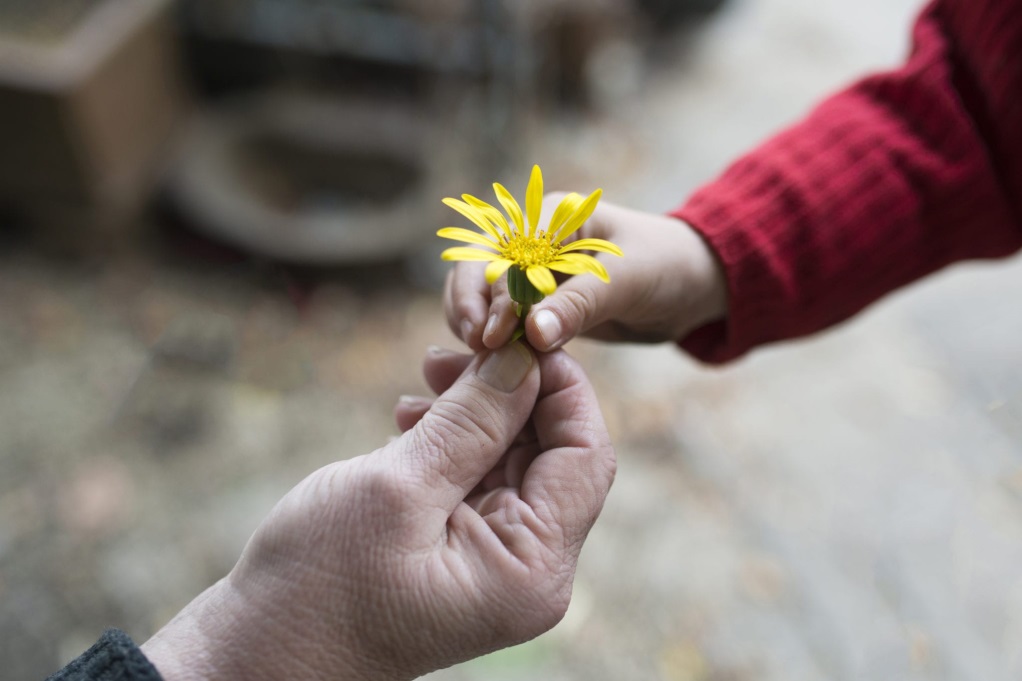 Как милосердие может поддержать людей в трудных жизненных ситуациях?
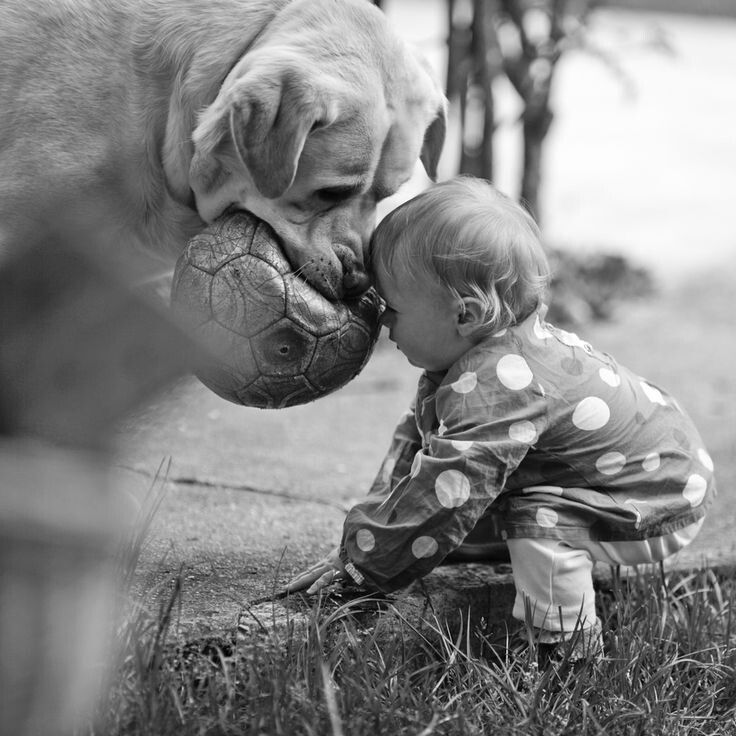 Существуют ли границы милосердия? В каких случаях может быть разумно отказаться от помощи?
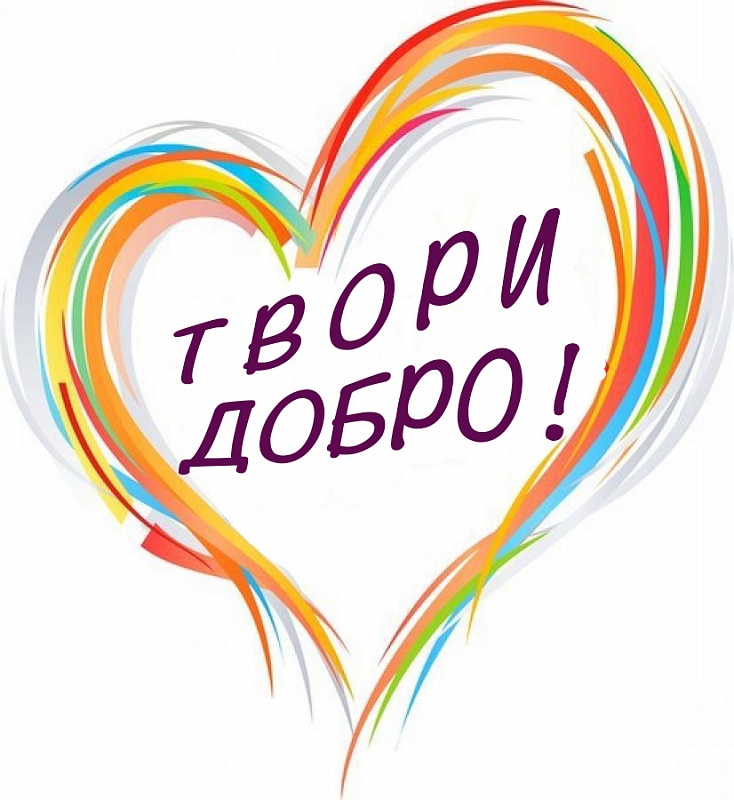 Почему милосердие является традиционной ценностью?
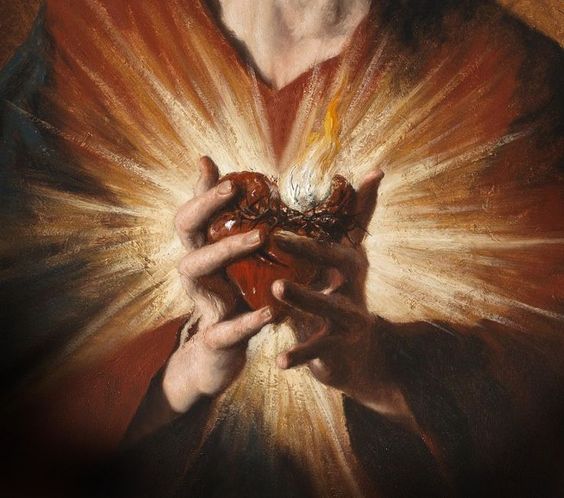 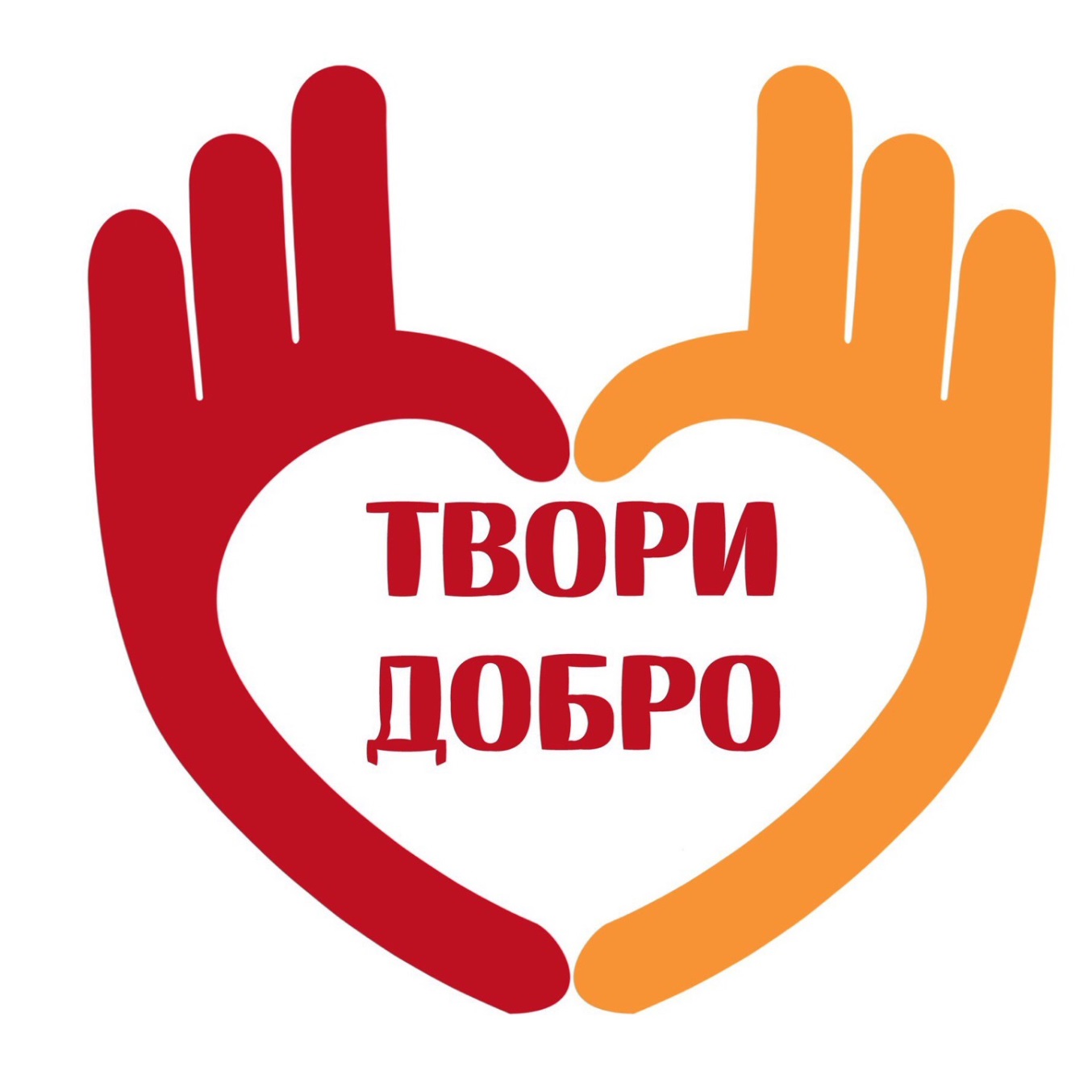